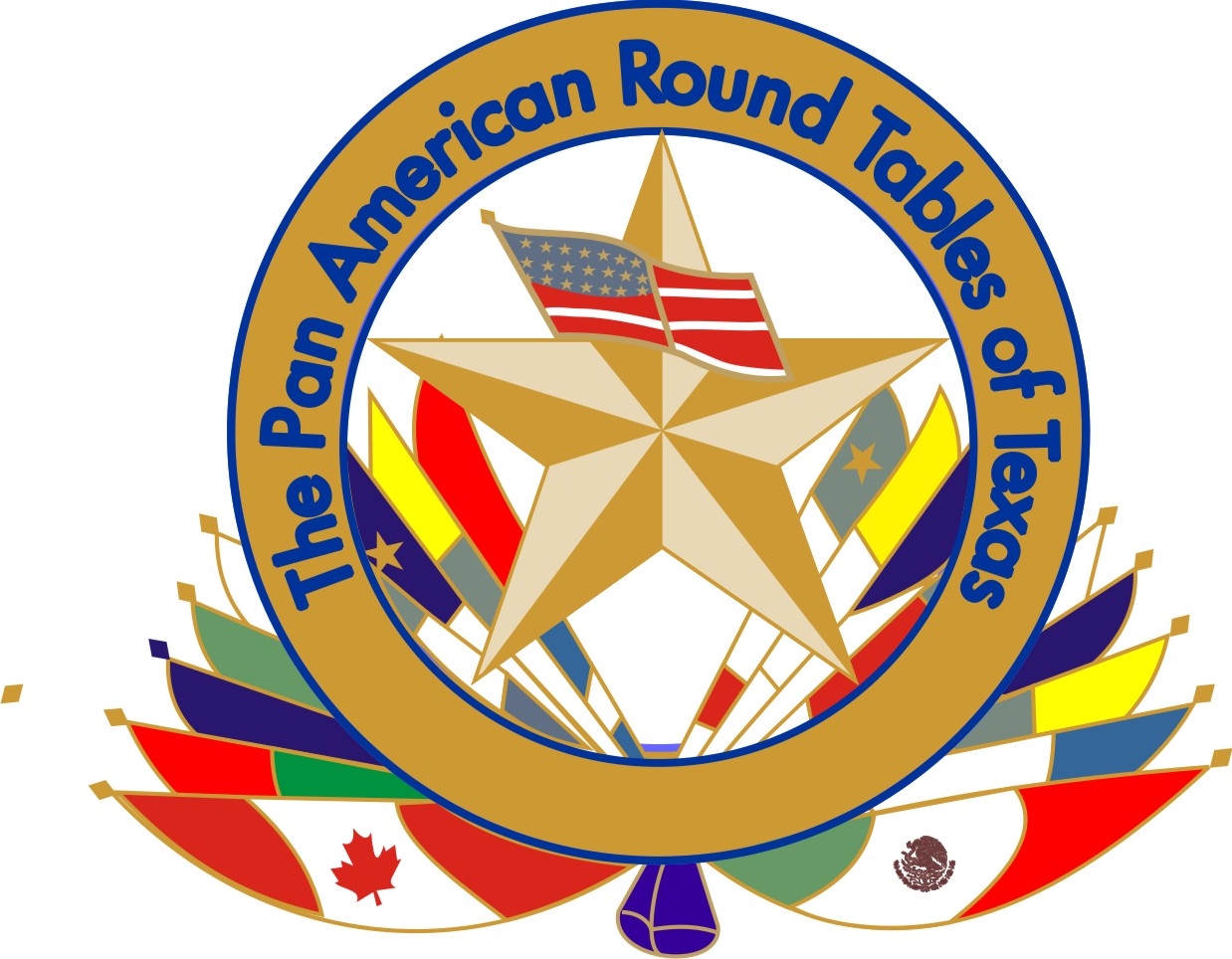 ELECTRONIC
COMMUNICATION COMMITTEE
ECC
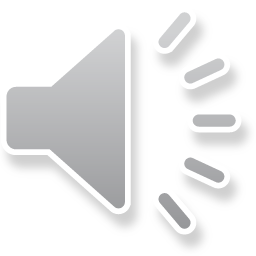 ECC TABLE CHAIRS 2011-2013
ALAMO/SAN JUAN/PHARR	     MARY BARD
AUSTIN				     NIDIA SALAMANCA
BEEVILLE				     SHIRLEY O’NEILL
BROWNSVILLE I			     ISABEL VEZZETTI
BROWNSVILLE II			     RUTH KULESSA
CONROE				     SHARON GEE
CORPUS CHRISTI			     MARIE ADAMS
DALLAS III				     LAURA SANCHEZ
DEL RIO				     DEE MOORE
EAGLE PASS			     TERESA RAMIREZ
EDINBURG 			CIARA PEREZ
EL PASO				FIFI HELLER-KAIM
FORT WORTH I			JOANN JENSEN
HOUSTON				SUSANA SANCHEZ
LAREDO				ALICIA CANTU
MCALLEN				LILY TORREZ
ODESSA				EDITH LIBSON
RIO GRANDE/ROMA		TERESA PEREZ
SAN ANTONIO			PAM SHAW
SAN BENITO			GLORIA SALINAS
WEB MASTER
MARY ANN PALKA
COMPARISONMARCH 2011 – MARCH 2013
TABLE OFFICERS ON LINE
PROGRAM  SCHEDULE  FOR EACH TABLE
SCHOLARSHIP  INFORMATION
TABLES  WITH  UPDATED HISTORY
TABLE   ECC CHAIRS
TABLES WITH PHOTO GALLERY
March 2013
ECC GUIDELINES
TABLE DIRECTORS APPOINT TABLE ECC
TABLE ECC IS RESPONSIBLE FOR SENDING UPDATED MATERIAL TO WEB MASTER
THIS INFORMATIOIN ICLUDES:

   NAMES OF OFFICERS
   TABLE’S PROGRAM  SCHEDULE
    SCHOLARSHIP INFORMATION
    SPECIAL EVENTS/PROJECTS
    TABLE’S HISTORY
    PAST DIRECTOR’S LIST
    PHOTOS/ARCHIVAL INFO
CHANGES SUBMITTED TO WEB MASTER BY TABLE ECC SHOULD BE APPROVED BY TABLE DIRECTOR
PERSONAL INFORMATION, INCLUDING ADDRESSES AND TELEPHONE NUMBERS  WILL NOT BE POSTED ON LINE, UNLESS WEB MASTER HAS PERMISSION  FROM THE TABLE DIRECTOR, ECC, OR THE TABLE MEMBERS.
E-MAIL ADDRESSES WILL BE PUBLISHED IF PROVIDED.  HOWEVER, APPROVAL FROM THOSE PERSONS, WHOSE E-MAIL ADDRESSES ARE BEING PUBLISHED, MUST BE OBTAINED.
ONCE CHANGES ARE MADE BY THE WEB MASTER, THE TABLE ECC WILL BE ASKED TO PROOF THE CHANGE BY VISITING THE LINK THE WEB MASTER  PROVIDES.  TABLE ECC SHOULD  RESPOND TO THE WEB MASTER  IN A TIMELY MANNER
PERIODIC CHECK ON TABLE HOMEPAGE AND SITE IS STRONGLY RECOMMENDED.  IF THERE ARE ANY DISCREPANCIES, IMMEDIATELY NOTIFY WEB MASTER.
PHOTOS MAY BE UPDATED AT ANY TIME BY SENDING THE PHOTOS TO MARY ANN PALKA  AT 

mapalka@verizon.net
PHOTOS STAY ON LINE FOR THREE YEARS.  AFTER THREE YEARS THE WEB MASTER MOVES THE PHOTOS TO THE ARCHIVES.
NOTIFY STATE ECC IF : 
TABLE’S ELECTRONIC COMMUNICATIONS COMMITTEE CHAIR’S  E-MAIL ADDRESS CHANGES
TABLE’S ECC CHANGES
ECC TIMELINES
MARCH
PHOTO SESSION WITH NEW STATE DIRECTOR AND NEWLY ELECTED STATE BOARD AT CONCLUSION OF STATE CONVENTION
JUNE 1, 2013
TABLE DIRECTORS APPOINT ECC FOR TABLE AND SENDS NAMES AND E-MAIL ADDRESS TO STATE ECC.
JULY 1, 2013
STATE DIRECTOR SENDS HER MESSAGE AND VITA WITH THE NAMES OF APPOINTED COMMITTEE CHAIRS AND COMMITTEES
JULY 31, 2013
E-MAIL REMINDERS SENT TO TABLE ECC CHAIR BY THE STATE ECC
OCTOBER 1, 2013
ELECTRONIC COPY OF YEARBOOK  SENT TO MARY ANN PALKA, PARTT WEB MASTER
IF ELECTRONIC COPY IS NOT AVAILABLE, THEN A COPY OF YEARBOOK IS SENT TO PARTT ELECTRONIC COMMUNICATIONS CHAIR, ISABEL VEZZETTI
AS SOON AS…
WEB MASTER, MARY ANN PALKA, POSTS CHANGES SHE WILL E-MAIL TABLE ECC TO PROOF THESE CHANGES.  IT IS IMPORTANT TO RESPOND
TO HER IN A TIMELY MANNER SO THAT THE CHANGES CAN BE PUT TO REST.
ON GOING
IF TABLE ECC CHAIR IS CHANGED, PLEASE NOTIFY THE PARTT STATE COMMUNICATIONS COMMITTEE CHAIR, ISABEL VEZZETTI  AND SUBMIT THE NAME OF THE NEWLY APPOINTED TABLE ECC
PHOTOS
ADDING PHOTOS IS AN ONGOING PROJECT.  FEEL FREE TO SEND THEM IN BUT BE SURE TO IDENTIFY THE PERSONS IN THE PICTURE
UPDATING
IS VERY IMPORTANT!  IT IS A WAY OF MAKING OUR TABLE KNOWN TO THE OTHER PART TABLES IN THE WESTERN HEMISPHERE.
IT IS IN A SENSE, OUR VOICE DESCRIBING WHO WE ARE AND WHAT WE ARE DOING.
IT WILL HELP OTHERS KNOW  WHO WE ARE. THIS  KNOWLEDGE WILL LEAD TO  UNDERSTANDING, AND UNDERSTANDING WILL LEAD TO FRIENDSHIP
THUS  THE MISSION OF THE PAN AMERICAN ROUND TABLE  MOVEMENT
UNTIL WE ARE “ONE FOR ALL AND ALL FOR ONE”
“UNA PARA TODAS Y TODAS PARA UNA”
RESPECTIFULLY SUBMITTED,
ISABEL VEZZETTI
PARTT ELECTRONIC COMMUNICATIONS COMMITTEE CHAIRMAN